Der Frühling im Garten
der Schmetterling
Lies. Čitaj.
die Sonne
der Himmel
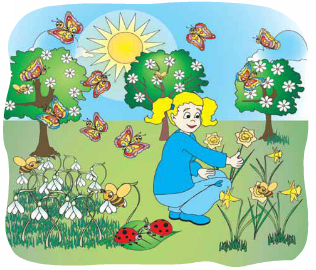 die Blume
der Baum
das Gras
die Narzisse
das Schneeglöckchen
die Biene
der Marienkäfer
Lies. Čitaj.
Es ist Samstag. Der Tag ist schön.
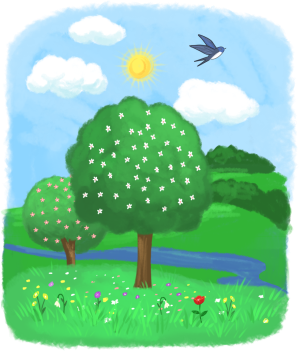 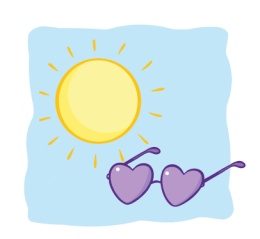 Es ist sonnig                         und warm. Melanie ist im                          .
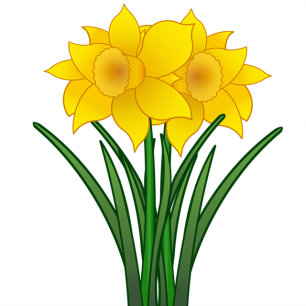 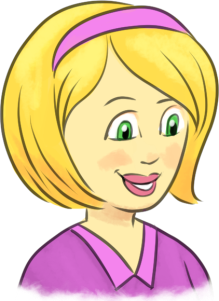 Sie pflückt  Narzissen                             für die                       .
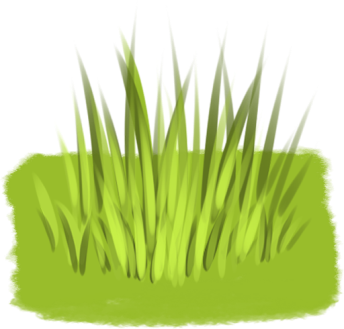 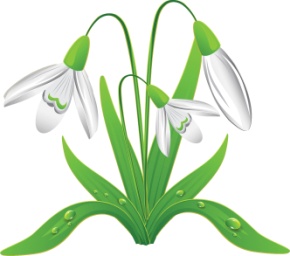 Im                                  sind auch viele Schneeglöckchen                      .
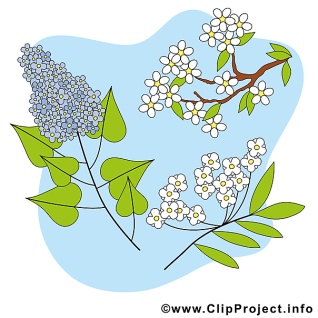 Auf den Bäumen sind schöne                            .
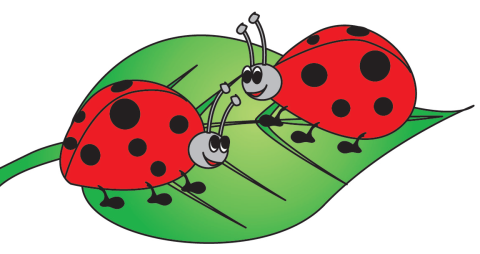 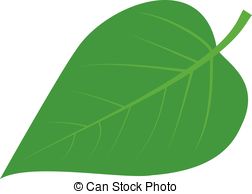 Auf einem                      sind zwei Marienkäfer                                      .
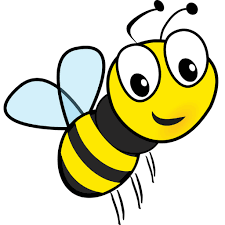 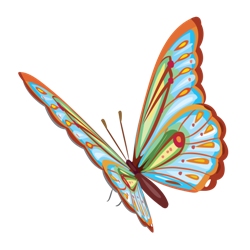 Die                                       summen  und die                       fliegen.
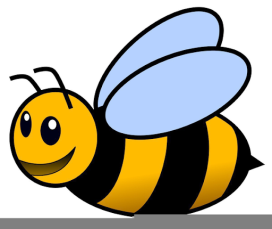 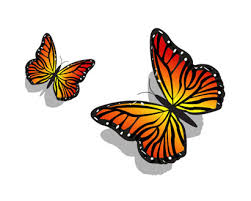 Alles ist ruhig.
Antworte in dein Heft. Odgovori u bilježnicu.
Wer ist im Garten?
Was macht sie?
Was ist im Gras?
Was machen die Bienen?
Was machen die Schmetterlinge?
Löse die Aufgaben in deinem Arbeitsheft. Riješi zadatke u radnoj bilježnici.  
Seiten: 61,62,63
Aufgabe: 3, 4
Wer will mehr? – Tko hoće više    Sing!
https://www.youtube.com/watch?v=QS_lUWf5Z5s